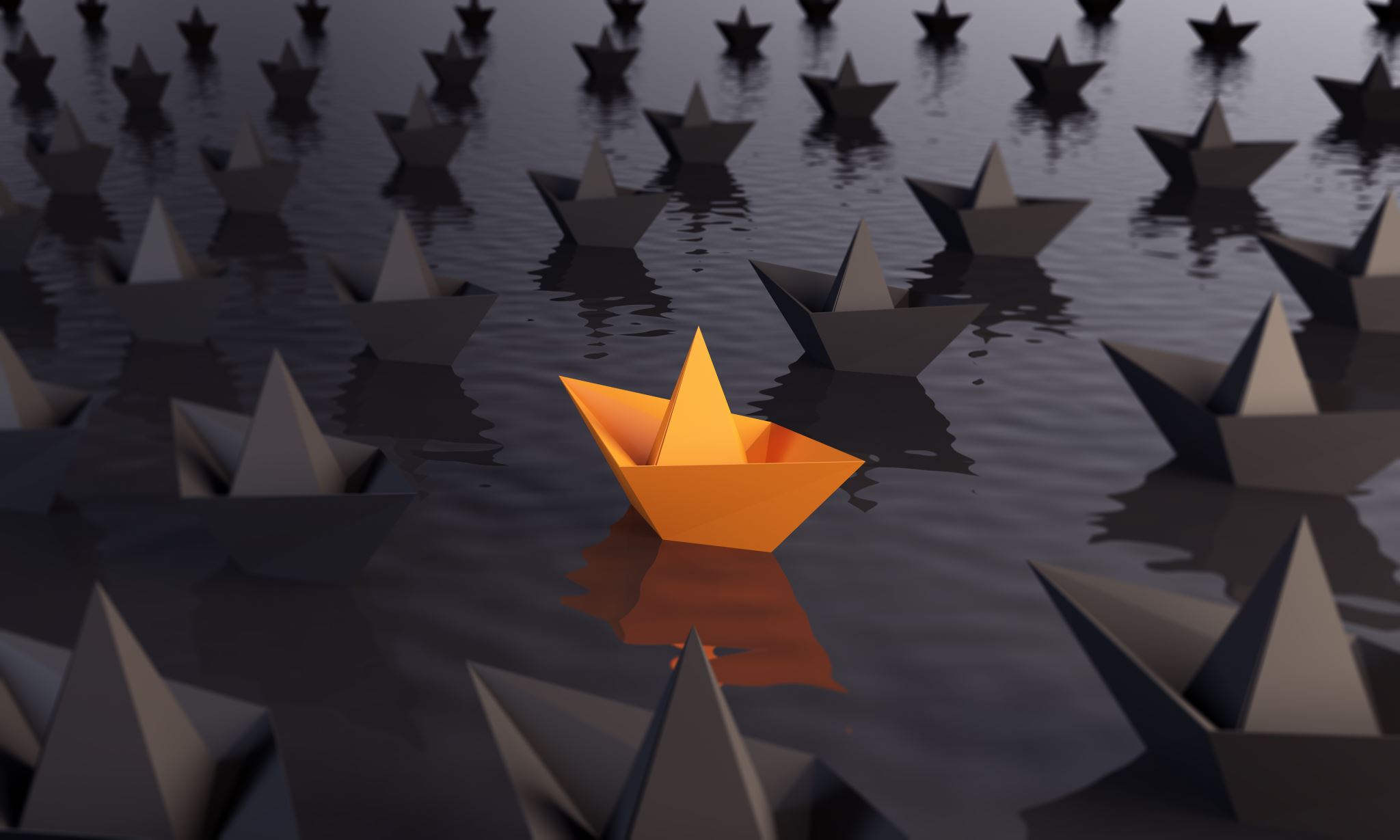 Programski jezik Python
Nataša Zvonar, prof.
Instalacija Pythona
Može se preuzeti na sljedećem linku:
www.python.org/downloads
Nakon preuzimanja pratiti korake
Pokretanje
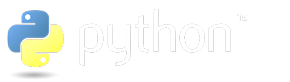 -  Pokretanje
Start (Start)  Svi programi (All Programs)  Python 3.4.3  IDLE (Python GUI)
IDLE  (Integrated DeveLopment Enviroment)
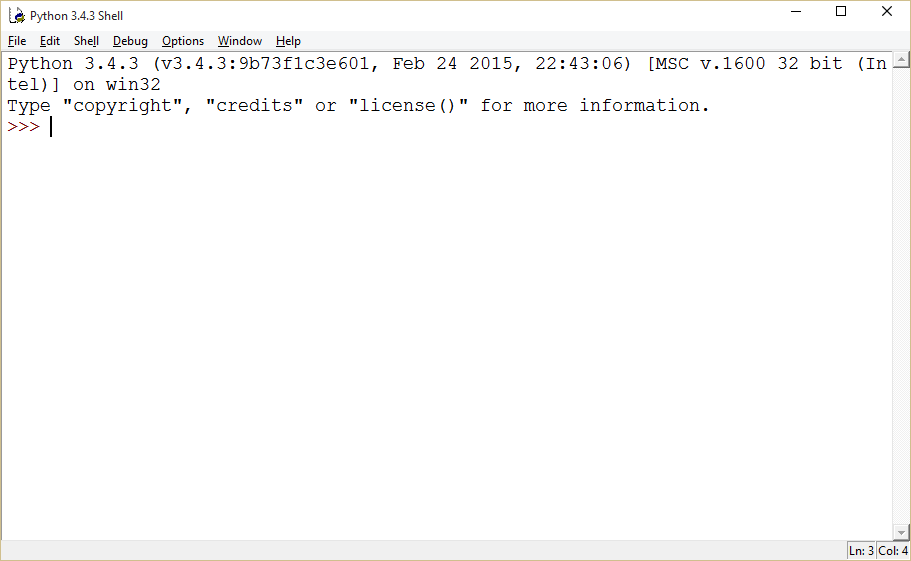 Python 3.4.3 Shell – interaktivno sučelje
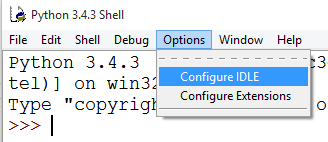 -  Podešavanje  sučelja
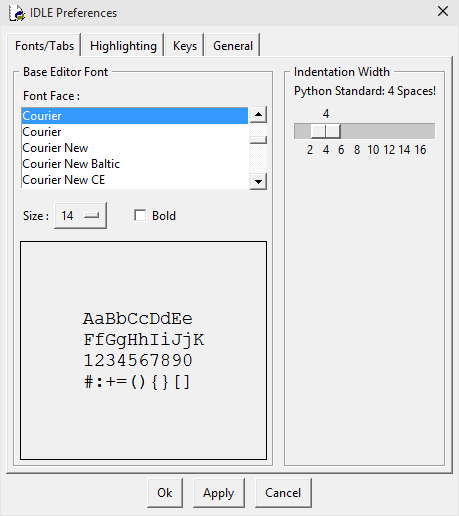 Podešavanje:
Vrste slova
Veličine slova 
Razmak između slova
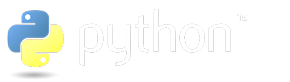 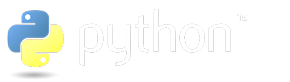 -  Tipovi podataka
int – cijeli broj
float – broj s pomičnom točkom (decimalni broj)
str – niz znakova (string)
bool – logički tip podatka
Tipovi podataka
Dekadski
Heksadekadski
Oktalni
Binarni
TIPOVI PODATAKA

Brojevi:
cjelobrojni tip podatka integer 
realni tip podatka float 
logički tip podatka bool 

Znakovi:
string-niz znakova
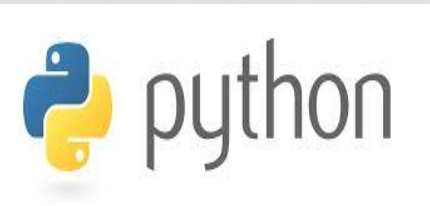 Operatori i tipovi podataka
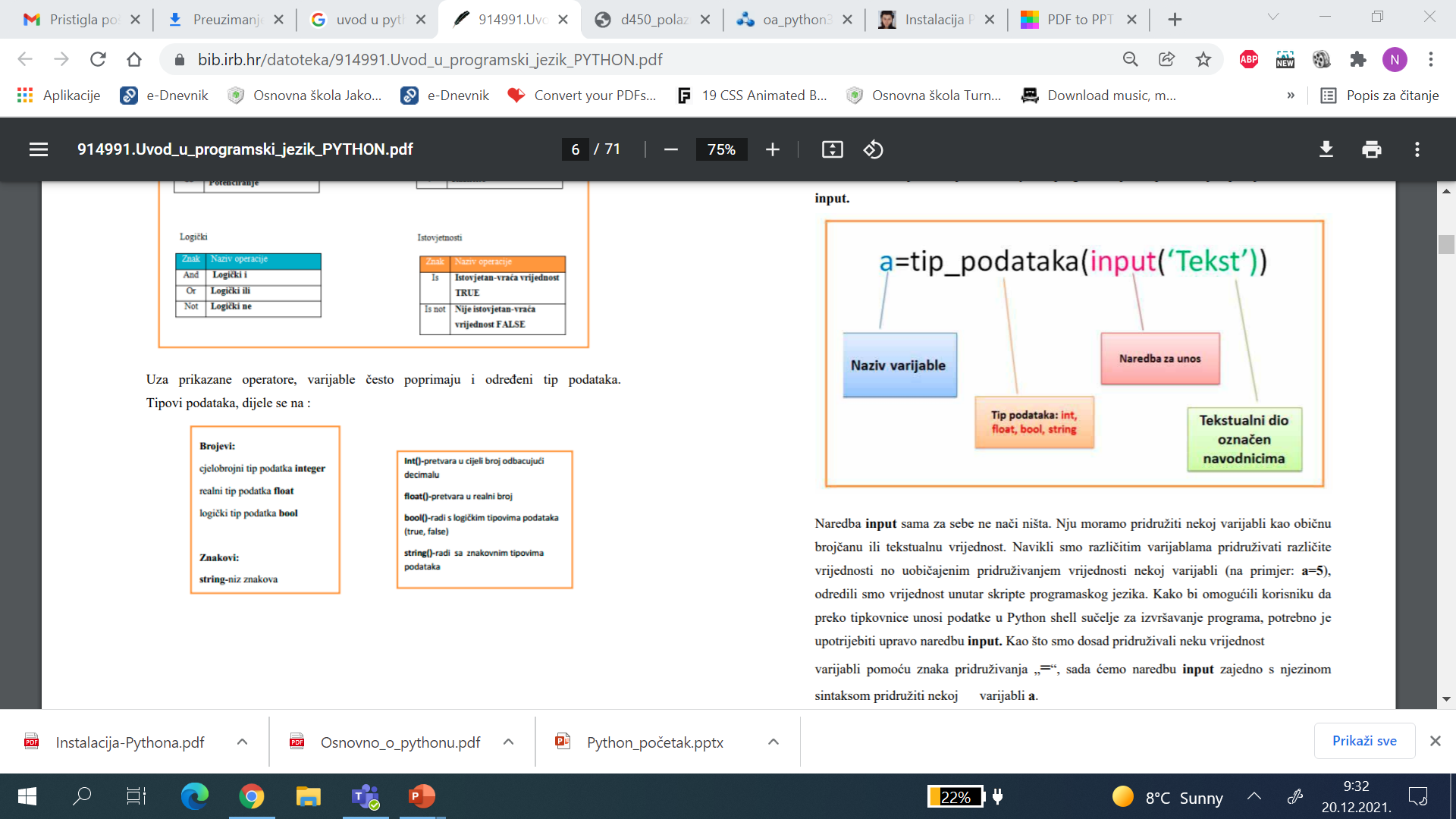 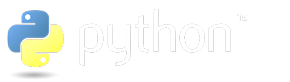 -  Aritmetički operatori
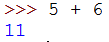 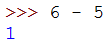 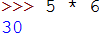 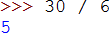 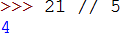 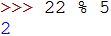 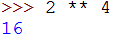 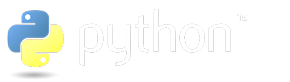 -  Relacijski operatori
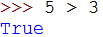 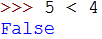 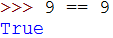 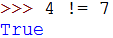 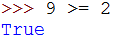 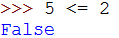 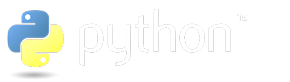 - naredba za  ispis podataka
Print () -  ispisuje sadržaj unutar okruglih zagrada.
Python razlikuje mala i velika slova, 
te se naredba print treba pisati malim slovima
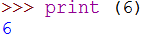 - Ispisivanje brojeva
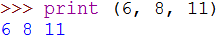 - Kod ispisivanja više argumenata za razdvajanje koristimo zarez - ","
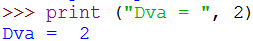 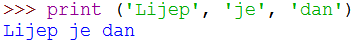 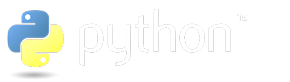 - naredba za  ispis podataka
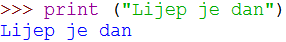 – Tekst u zagradi možemo pisati unutar navodnika - ""
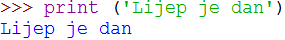 – ili unutar apostrofa – ''
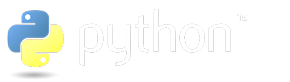 - naredba za  ispis podataka
– Kombinacijom navodnika i apostrofa možemo ispisivati tekst unutar spomenutih znakova
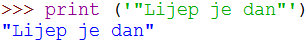 – ili samo "naglasiti" dijelove teksta
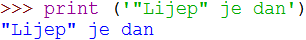 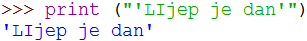 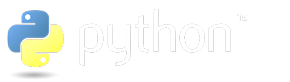 - naredba za  ispis podataka –
Print () -  posebni znakovi
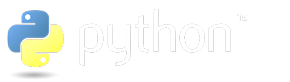 - naredba za  ispis podataka –
Print () -  posebni znakovi
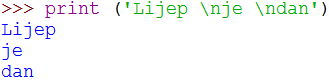 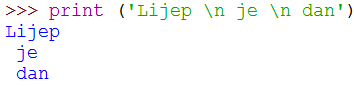 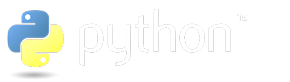 - naredba za  ispis podataka –
Print () -  posebni znakovi
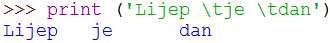 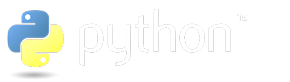 - naredba za  ispis podataka –
Print () -  spajanje stringova
Zbrajanje - '+'
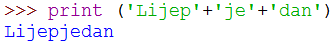 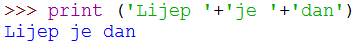 Multipliciranje – '*'
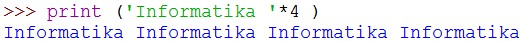 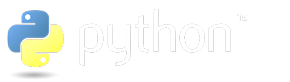 - naredba za  ispis podataka –
Print () -  tekst, nepoznanica, matematička operacija
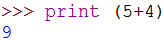 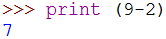 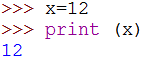 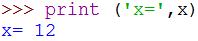 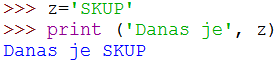 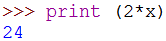 Varijabla
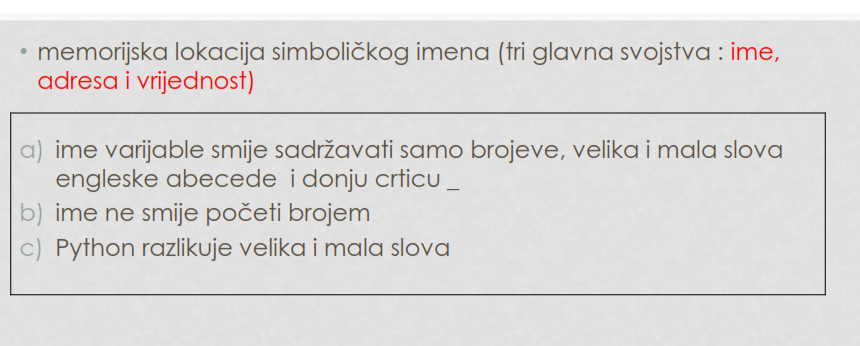 Varijabla
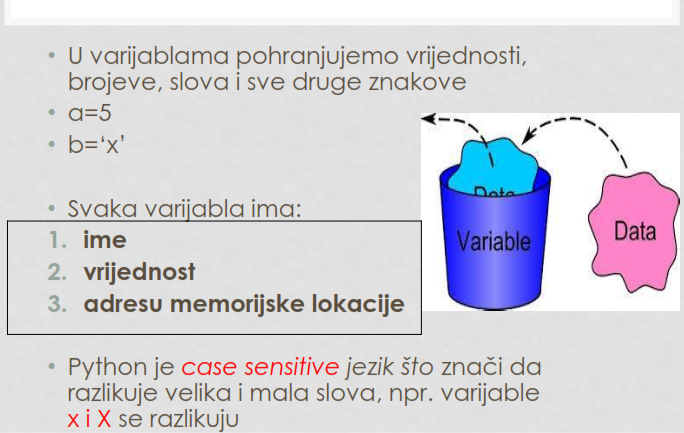 Varijabla
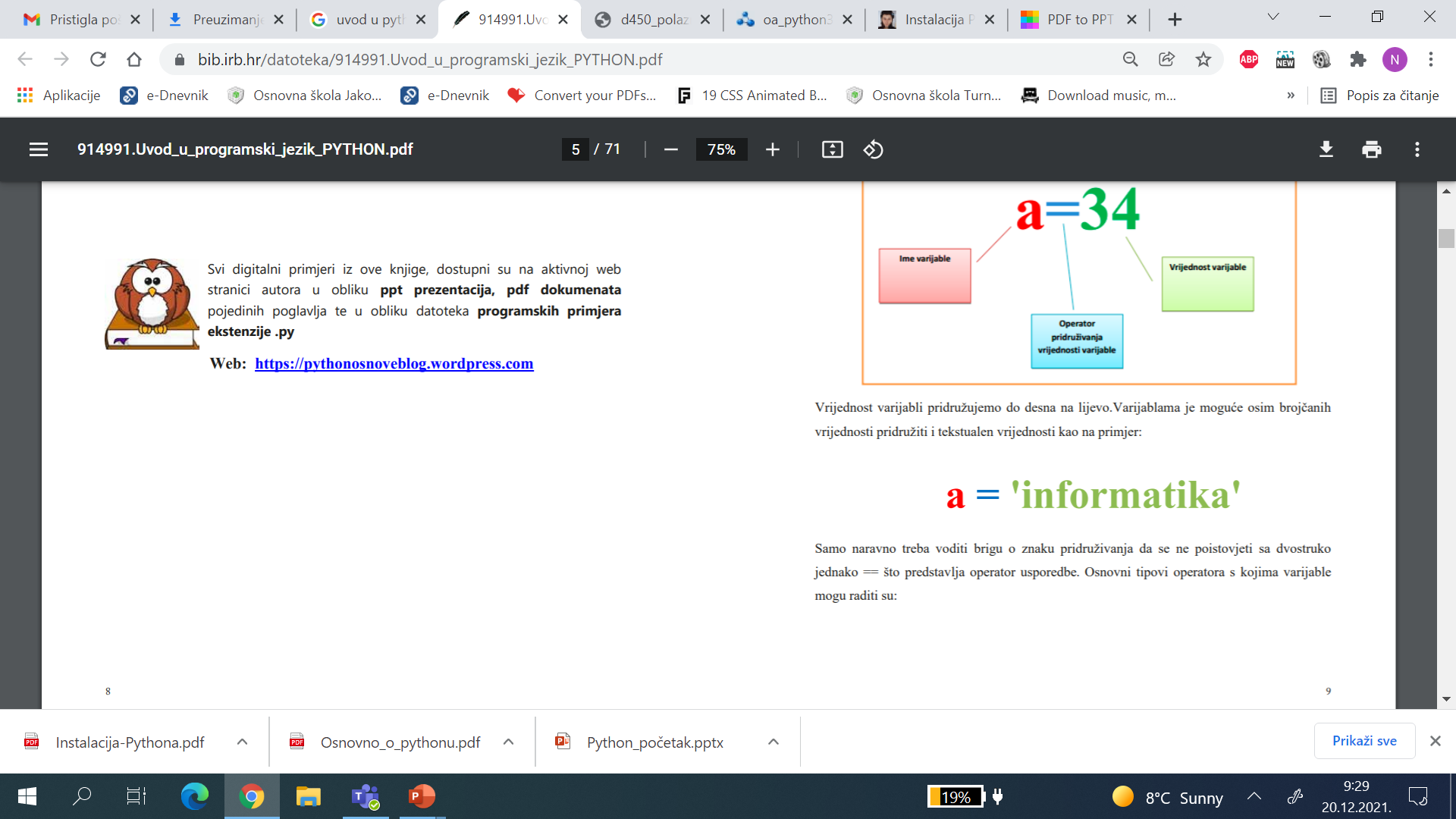 Vrijednost varijabli pridružujemo s desna na lijevo. Varijablama je moguće osim brojčanih vrijednosti pridružiti i tekstualne vrijednosti kao na primjer:
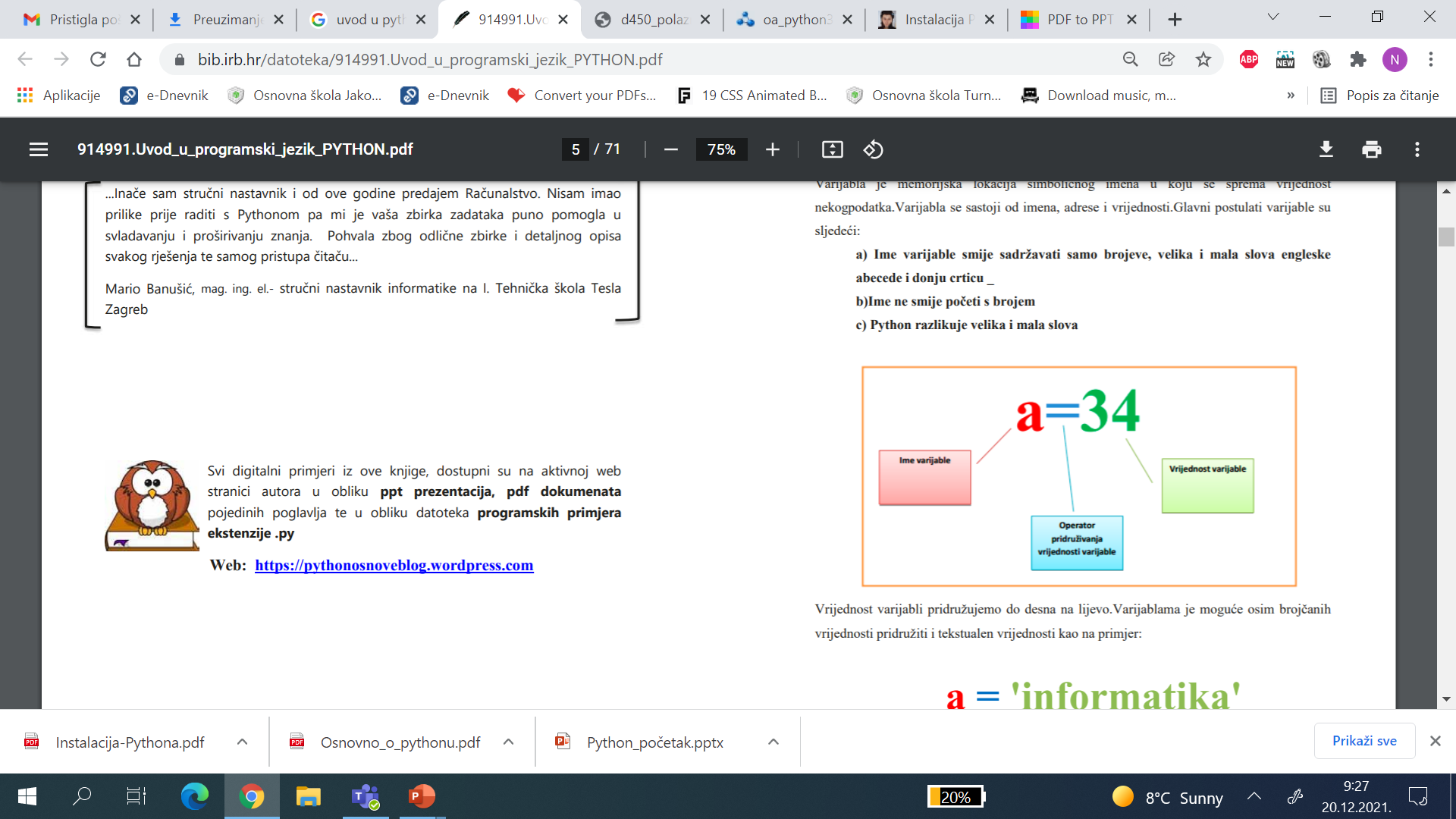